Муниципальное общеобразовательное учреждениеБеломорского муниципального района«Пушнинская средняя общеобразовательная школа»
Открытый доклад
2008-2009 учебный год
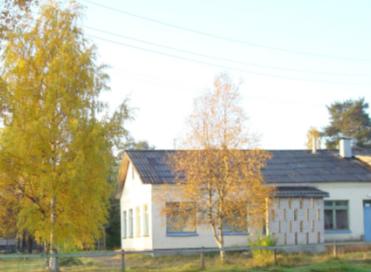 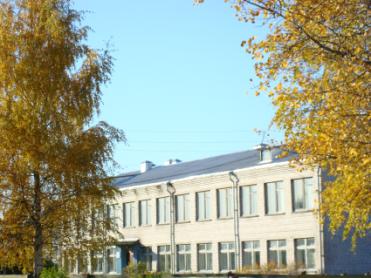 Основные направления деятельности ОУ
Повышение качества образования через изменение
     организации учебно-воспитательного процесса и внедрение образовательных технологий, направленных на достижение целей личностно-ориентированного подхода в учебно-воспитательном процессе
Обеспечение условий для сохранения здоровья обучающихся
Информатизация образовательного процесса
Развитие личности обучающихся посредством воспитания толерантности, гражданственности и патриотизма,
      приобщения к ценностям демократического общества
Состояние здоровья обучающихся
2007-2008 учебный год
2008-2009 учебный год
Результаты учебной деятельности
Результаты учебной деятельности
Результаты учебной деятельности
Воспитательная деятельность
Классы,
РВО   
постоянного состава,
временного состава
РВО   
постоянного состава,
временного состава
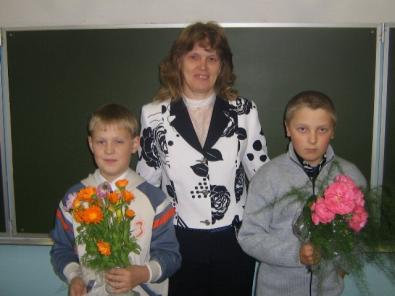 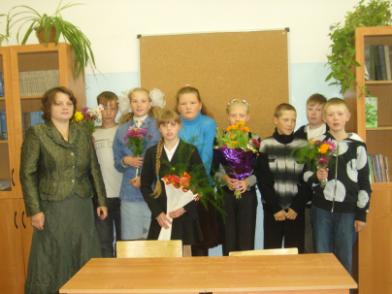 КСО
КСО
Работа в эксперименте
«Адаптация опыта создания модели
малокомплектной школы с не классно-урочной
организацией образовательного процесса 
в разновозрастных группах учащихся»
ОУ – экспериментальная площадка ГОУ РК «ИПКРО»
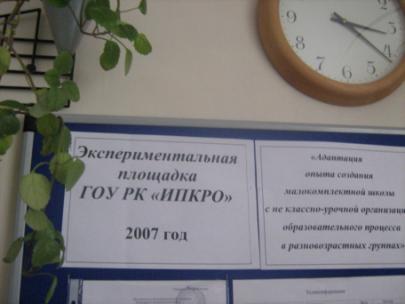 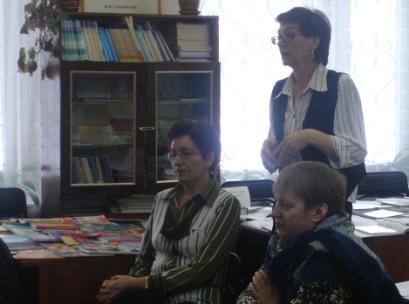 КСО
КСО
Работа в эксперименте
Цель инновационной деятельности ОУ – 
обеспечение доступности качественного образования
через использование современных форм и технологий 
в обучении и воспитании, расширение образовательного
пространства, индивидуальные программы и создание
модели не классно - урочного типа на основе КСО 
в разновозрастных группах

 создана РВГ 5-8 годов обучения
 создана учительская кооперация
 проводятся «ленты занятий»
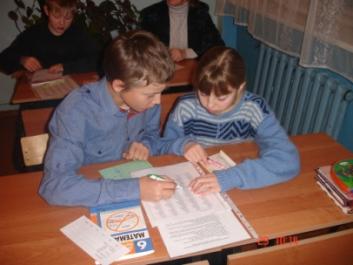 Работа в эксперименте
Обучение педагогов
методические занятия
 телеконференция с ГОУ РК «ИПКРО»
 курсы «Содержание и организация экспериментальной работы в ОУ»
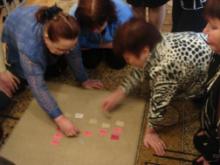 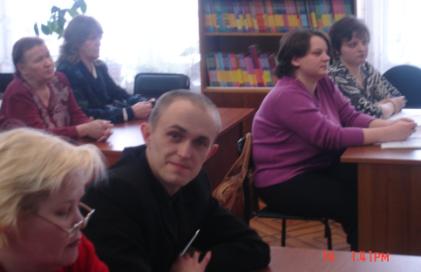 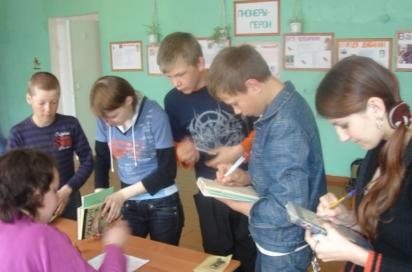 Работа в эксперименте
Поездка в Красноярск директора Т.И. Танцевой и научного руководителя Е.С. Казько
Февраль-март 2008
Цель - ознакомление с опытом 
внедрения и применения КСО на практике.

Красноярский краевой ИПК ПП РО
Краевой инновационный комплекс
Лаборатория методологии и новых    образовательных технологий
Ассоциация КСО
Школы края
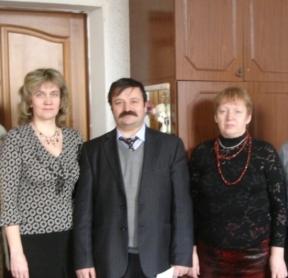 Выступления педагогов на конференциях
Муниципальный уровень
НРК
НРК
Конференция 
«Познание малой родины через реализацию
НРК государственного стандарта Республики Карелия 
в учебно-воспитательном процессе 
образовательных учреждений 
Беломорского муниципального района»

Доклад Т.И. Танцевой и А.В. Клементьева
                «Роль ИКТ в развитии 
 познавательного интереса обучающихся 
    в учебной и внеурочной деятельности 
                 по реализации НРК»
                        25 апреля 2008
Выступления педагогов на конференциях
Республиканский уровень
Танцева Т.И., Клементьев А.В.
Конференция в ГОУ РК «ИПКРО»                                                       «Система повышения квалификации в условиях реализации КПМО и ее роль в развитии образования Республики Карелия» 
     (29-30 сентября 2008)
Доклад «Инновационная деятельность                                                   МОУ «Пушнинская СОШ»: из опыта внедрения КСО»
Ефремова И.М.
II научно-практическая конференция                                         
      «О развитии национального художественного образования на территориях компактного проживания                    карелов, вепсов, финнов» (21-22 мая 2008)
Доклад «Национально-художественное творчество в учебно-воспитательном процессе»
Выступления педагогов на конференциях
Федеральный уровень
Танцева Т.И., Клементьев А.В.
Межрегиональная научно-практическая конференция «Сельская школа России на этапе модернизации: образовательный потенциал, перспективы развития» 
Доклад «Роль ИКТ в развитии познавательного интереса обучающихся в учебной и внеурочной деятельности по реализации НРК» (28 октября 2008)                  
      (опубликован в одноименном сборнике) 
Клементьев А.В., Танцева Т.И. 
Семинар «Наука в школе» (г. Мурманск)
Доклад «Развитие познавательного интереса обучающихся в реализации регионального компонента содержания образования с использованием ИКТ»
Муниципальные стипендии учащихся
Муниципальный конкурс 
на установление стипендий одаренным детям 
«За особые успехи в учебно - исследовательской деятельности»
Воробьева К., 
11 класс
Ефремова Н., 
7 класс
Коновалова М., 
11 класс
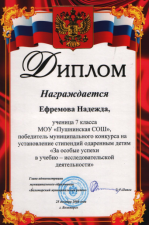 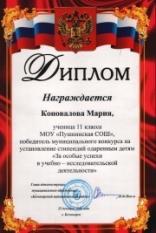 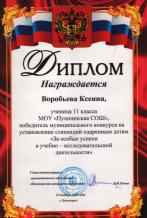 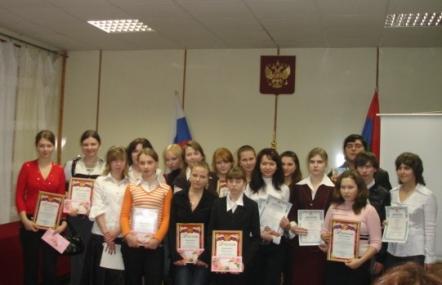 Награды ОУ
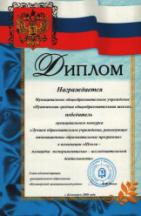 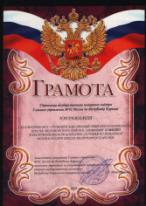 Награды. Учителя
Муниципальная премия педагогам, подготовившим победителей республиканских мероприятий
Клементьев А.В.
(Конкурс журнала «Kipinä» Тайна старой игрушки, Ефремова Н., 6 кл.)
Клементьев А.В., Рябова И.Н.
(Республиканская конференция «Будущее Карелии», Никитина В., 6 кл.)
Конкурс на поощрение лучших педагогов 
МО «Беломорский муниципальный район»
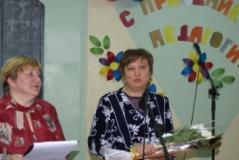 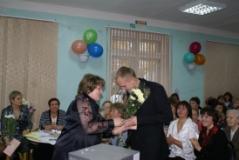 Рябова И.Н.
Номинация 
«Классный руководитель»
Деятельность совета «ЮПК»
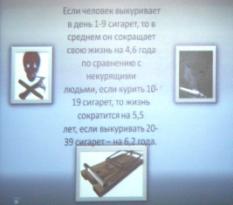 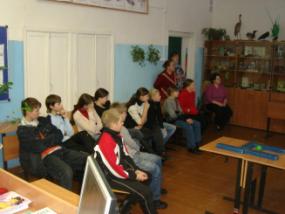 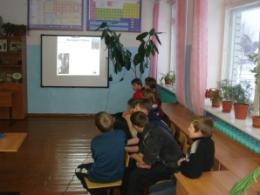 Мини - проект «Неделя  без курения»
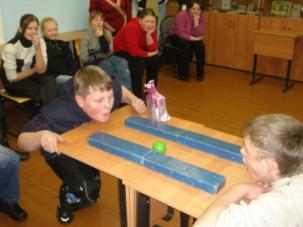 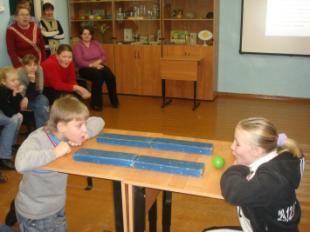 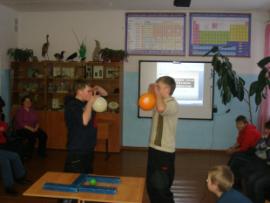 Деятельность совета «ЮПК»
День самоуправления
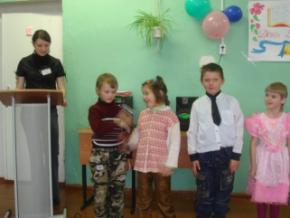 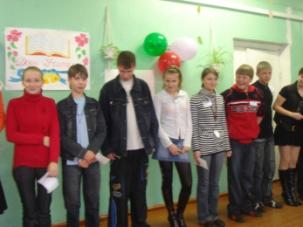 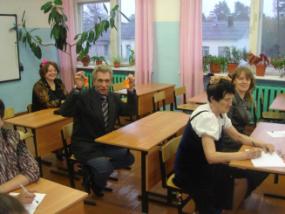 Встреча с Председателем 
Государственного комитета 
Республики Карелия по делам 
молодежи Мазуровским М.А. 
г. Беломорск
Региональный этап 
Всероссийского конкурса 
«Лидеры ученического самоуправления»
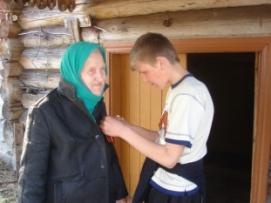 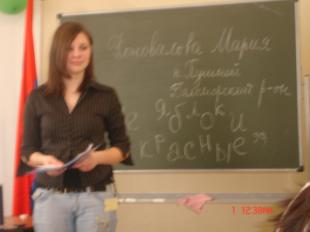 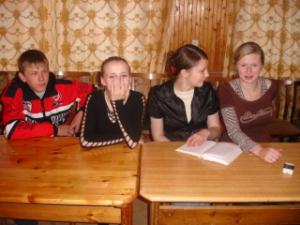 Акция 
«Я помню! Я горжусь!»
Материально- техническая база
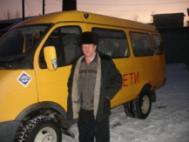 Приобретены
школьный автобус;
ноутбук;
оборудование кабинета физики 
    (лаборатория L-miсro);
кабинет химии для малокомплектных школ;
музыкальное оборудование;
Обновление фонда библиотеки
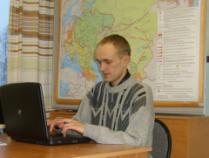 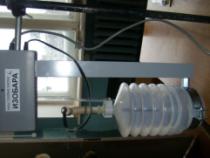 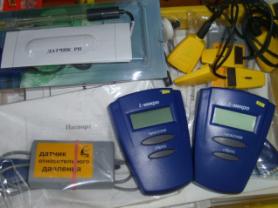 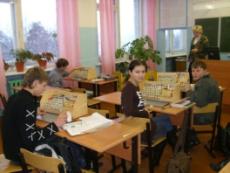 Достижения 
Исследовательская деятельность
Достижения. Творческие конкурсы
Достижения. Творческие конкурсы
Достижения. Предметные олимпиады
Достижения. Педагоги
Достижения. Спортивная деятельность
Достижения. Спортивная деятельность
Андреев Ю., 11 класс
Юбилей школы
Ю
Б
И
Л
Е
Й
Н
А
я
8 ноября 
2008г.
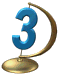 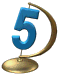 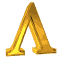 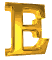 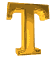 П р о г р а м м а    п е р е д а ч
Юбилей школы
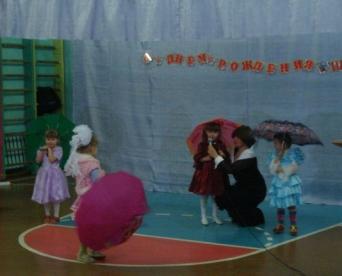 Новых идей, творчества , успехов!
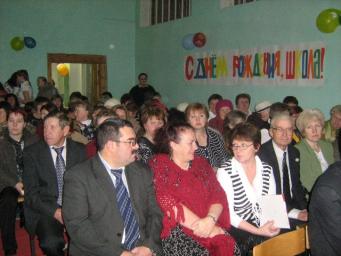 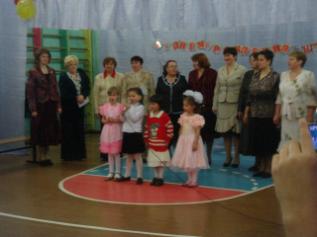 Добра, удачи, радости!
Процветания, терпения учителям!
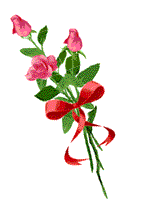 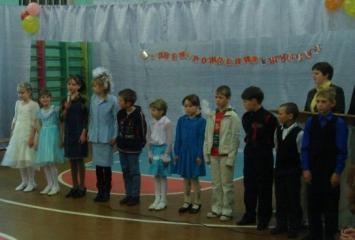 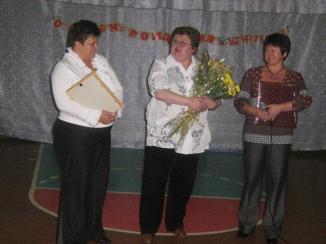 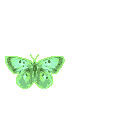 Социальные партнеры ОУ. 
Поселковый уровень
МОУ «Пушнинская СОШ»
ГК по делам молодежи при МО «Беломорский муниципальный район»
ИМЦО  г.
Беломорск
Беломорский РОО
СТК РОО РОСТО (ДОСААФ)
МОУ ДОД «СДЮТиК»
Социальные партнеры ОУ 
Муниципальный уровень
МОУ ДОД «ДЮСШ»
МОУ ДОД «БЦДТ»
МУК 
«Беломорская
ЦБС»
ГУ «Центр социальной защиты»
Центр занятости
ЦППР и К
МОУ «Машозерская СОШ»
МОУ «Летнереченская СОШ»
МОУ «Сосновецкая СОШ»
Социальные партнеры ОУ 
Республиканский и международный уровни
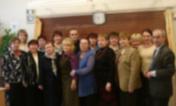 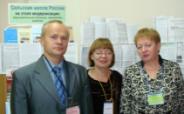 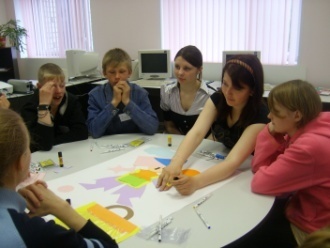 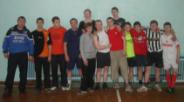 Самые активные учащиеся
Воробьева Ксения (11 класс)
III соревнование молодых исследователей программы «Шаг в будущее» в СЗФО РФ
      Лучшая работа по социологии и политологии
Участница Республиканской конференции юных исследователей  «Будущее Карелии»
Участница  районной конференции 
     «Шаг в будущее»
     1 место (социальные и поведенческие науки)
Участница интеллектуального казино по творчеству Л.Н. Толстого.  
      2 место в командном зачёте.
2 место в муниципальной  
      олимпиаде по обществознанию
Участник федерального конкурса исследовательских работ им. Вернадского
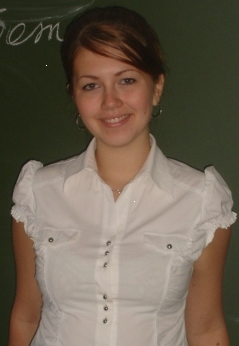 Самые активные учащиеся
Коновалова Мария (11 класс)
Председатель совета                      «Юные пушнинские коммунары»
Участница Регионального этапа Всероссийского конкурса лидеров ученического самоуправления 
      Победитель конкурса в номинации
     «Лучшее портфолио лидера»
1 место в соревновании по стрельбе    в районном финале игры                                «Орлёнок- школа безопасности» 
Участница интеллектуального казино по творчеству Л.Н. Толстого
      2 место в командном зачёте
Самый обаятельный Дед Мороз на районном конкурсе Дед Морозов и Снегурочек
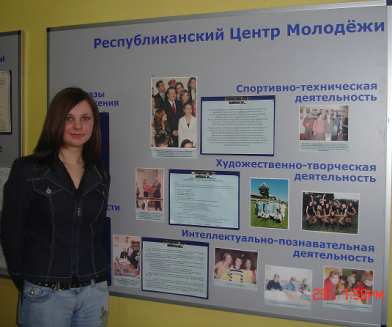 Самые активные учащиеся
Ефремова Надежда (7 класс)
Участница конкурса                         
    «Как я ходил на выборы»
     1 место в номинации «Плакат»
Победитель конкурса «Моя семья»
Лауреат районного конкурса художественного слова «Моя Карелия!»
2 место в конкурсе «Семейный дневник» на финском языке (журнал «Кипиня»)
Участница IX районной краеведческой конференции «Моё Отечество 2009».
     3 место в конкурсе исследовательских работ (секция «Культурное наследие»)
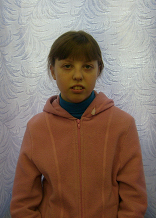 Самые активные учащиеся
Никитина Валерия (7 класс)
Республиканская конференция  
     «Будущее Карелии»
     2 место (секция «Юниор. История»)
Победитель конкурса «Моя семья»
1 место в конкурсе «Семейный дневник» на финском языке 
     (журнал «Кипиня»)
Участница IX районной краеведческой конференции «Моё Отечество 2009».
     3 место в конкурсе исследовательских работ, секция «Родословие»
Участник федерального конкурса исследовательских работ им. Вернадского
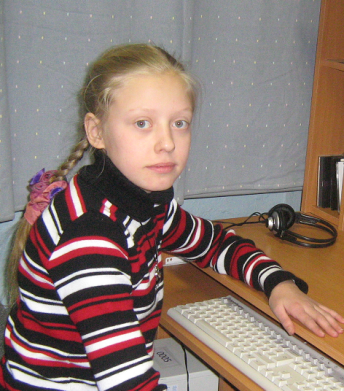 Самые активные учащиеся
Реализация проекта 
«Проблема формирования толерантности…»
Участие обучающихся  во Всероссийской  акции «Зажги свечу», посвященную     борьбе с  терроризмом (1-11 классы)
День самоуправления (1-11 классы)
Участие в итоговой конференции «Организация и проведение «Школ волонтеров» в районах Карелии» г. Петрозаводск
Международный День Толерантности.
Деловая игра «Толерантность» (6,7,9,11 классы)
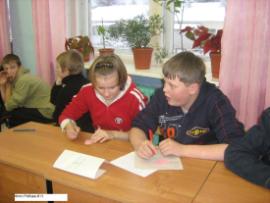 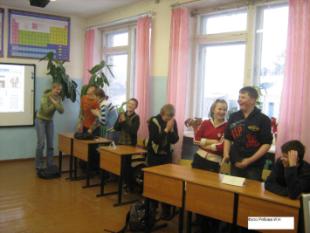 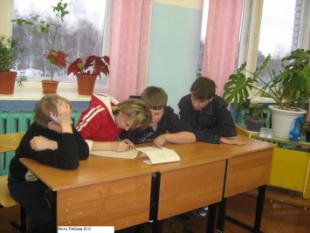 Реализация НРК. Учебная деятельность
НРК
НРК
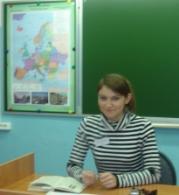 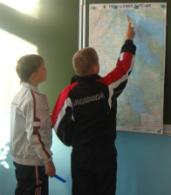 Содержание НРК интегрировано 
в содержание всех предметов в объеме 10% 
от общего учебного времени, кроме математики.
Реализация НРК. Исследовательская деятельность
Реализация НРК. Дополнительное образование
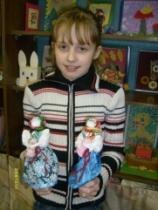 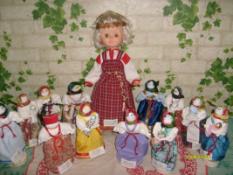 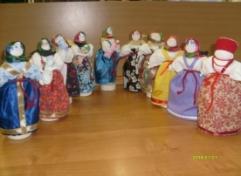 Кружок «Северные рукоделия». Руководитель Ефремова И.М.
Знакомство с народной игрушкой
Изготовление кукол- закруток
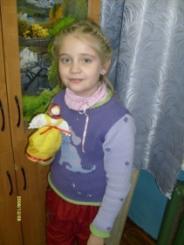 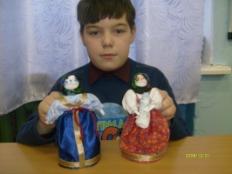 Разновозрастная группа
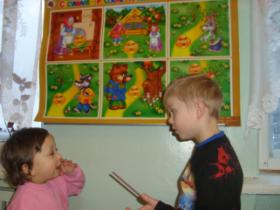 Работа в эксперименте
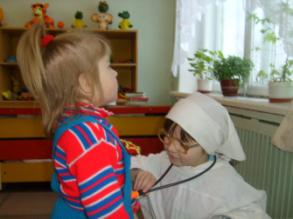 Экскурсии
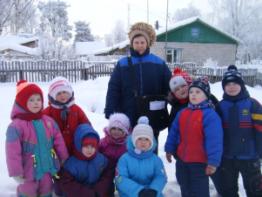 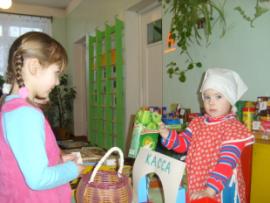 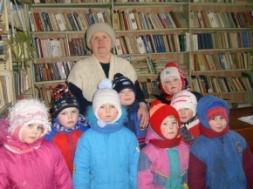 Основные направления развития 
на 2009-2010 учебный год
продолжение коллективных занятий в рамках 
      не классно-урочной системы и корректировка 
      учебно-воспитательного процесса с учетом опыта предыдущего этапа
продолжение обучения педагогов, учащихся и родителей основам работы в рамках КСО
начало активного обучения учащихся начальных разновозрастных учебных групп методикам и технологиям КСО при сохранении  обучения в малокомплектной начальной  школе
продолжение заполнения базы данных дидактических материалов
мониторинг и оперативное планирование по итогам  второго года работы по методикам технологии КСО
продолжение работы по развитию личности обучающихся посредством воспитания толерантности, гражданственности и патриотизма, приобщения к ценностям демократического общества
Сайт ОУ
Для организации взаимодействия с социальными партнерами, родителями, выпускниками в 2008 – 2009 учебном году педагоги Иванова С.И. и Клементьев А.В. при поддержке директора Танцевой Т.И. создали сайт образовательного учреждения  www.pushnoyschool.narod.ru.